26-28
Regional Training Workshop to Improve Use of Existing Data for Monitoring Gender Equality and Women’s Empowerment in Africa.
Objective of the workshop
Fatouma Sissoko
African Centre for Statistics


Kampala, Uganda, 26-28 September 2017
1
Outline
The African context
Objectives and outcome of the workshop
The DA 10 in Africa
The African Context: the Agenda 2063 & 2030
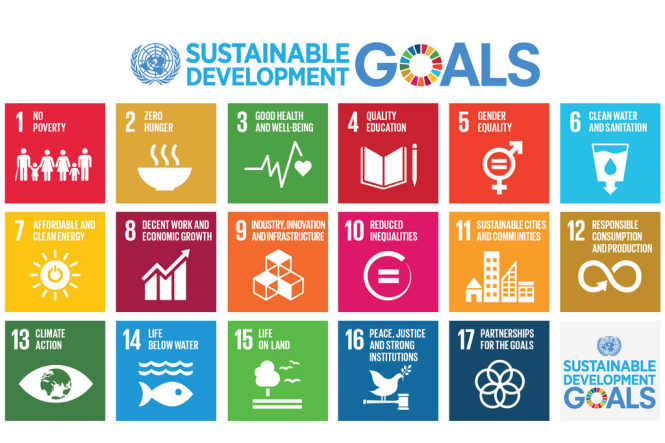 [Speaker Notes: Agenda 2063 is a strategic framework for the socioeconomic transformation of the continent over the next 50 years that builds on and seeks to accelerate the implementation of past and existing continental initiatives for growth and sustainable development.

The Ministers of Finance agreed to have a single monitoring and evaluation instrument that accommodate both Agendas 2030 and 2063 and a common reporting architecture that will produce a single periodic performance report]
The African Context
The global indicator framework for the monitoring of the 2030 Agenda contains over 230 indicators, with many subject to full disaggregation. 
It sets the principle  of disaggregation of relevant SDG indicators according to the following dimensions: income, sex, age, race, ethnicity, migratory status, disability and geographic location or other characteristics.  
The adoption of SDGs has significantly increased the monitoring and data requirements for countries, particularly for gender related goal and targets in SDGs 
As,  the agenda 2030 for sustainable development has adopted a specific goal to  gender equality (SDG5), and mainstreamed  gender perceptive  in targets and indicators of most other Sustainable Development Goals. 
Although this can bean important opportunity for the region to improve statistical capacity across all domains.
The African Context
For the NSOs within developing countries,  these requirements present a major challenge. particularly in Africa where SDGs have to be implemented at the same time as Agenda 2063 (continental development framework);
As most countries do not have appropriate institutional, organizational and technical capacities for the production of internationally comparable, high-quality, timely and disaggregated statistics and indicators. 
Even for regions which are more advanced, harmonization in data collection, processing and dissemination presents a tremendous challenge. 
This raises the need to strengthen statistical capacity building for developing States to enable the production of the necessary statistics to measure, monitor and report on progress towards meeting the SDGs. As reflected in Goal 17, specifically targets 17.18 and 17.19 and their related indicators, 
This requires discussions on national indicator framework on process which also includes Agenda 2063
The African Context: SHaSA
The Strategy for the Harmonization of Statistics in Africa (SHaSA) aims to enable the African Statistical System to generate timely, reliable, and harmonized statistical information, covering all aspects of political, economic, social, and cultural integration for Africa. 

The SHaSA is being for the provision revised to be the backbone of data on indicators for monitoring the implementation of the two agendas

Pan African institutions have aligned the First 10-Year Implementation Plan of Agenda 2063 and SDGs with the SHaSA
What are the objectives of the workshop
To revitalize the availability and improvement of gender indicators in Africa for evidence-based decision making and effective monitoring of progress towards  gender equality and women empowerment. 
To provide member states with tools and methodologies developed at regional and international level in order to strengthen their capacity in integrating a gender perspective into national statistics for an improved availability and use of gender statistics at the national, regional and international levels for better evidence-based gender policies.  
To demonstrate and introduce the on-line training toolkit on Gender statistics developed by ECA and United Nations System Staff College to  member states;
What are the objectives of the workshop
The workshop will cover topics such as: 
Integrating a gender perspective into official statistics; 
Presenting, disseminating and communicating gender statistics; and
improving gender statistics literacy among data users.
What are the objectives of the workshop
The specific objectives  of the workshop include: 
Improving the  use of existing data for monitoring gender equality and women’s empowerment 
Improving the capacity of national statistical system in view of the 2020 round of population and housing census through dissemination of tools developed by ECA and UNSD 
Improving  the technical capabilities of member states in producing gender statistics to monitor SDG Tier I gender indicators and in disseminating, communicating and using statistics and indicators. 
Providing a platform for sharing experience and Experience among member states for better addressing the challenges relating to the production and use of gender statistics in African countries.
Outcome
Improved availability and use of gender statistics at the national, regional and international levels for better evidence-based gender policies. 
Enhanced capacity of member states in mainstreaming gender perspective into national statistical systems and in the production, dissemination and use of of gender statistics;
Better understanding by  key actors of the importance of gender statistics on evidence-based development  policy and programs information and formulation as well as on the effective achievement of the  these policies and 
Shared experience and information among participants on required tools and methodologies on production and use of gender statistics in the African context;
The DA 10 in Africa
[Speaker Notes: The pillars of the programme]
The DA 10 in Africa
[Speaker Notes: The pillars of the programme]
The DA 10 in Africa
[Speaker Notes: The pillars of the programme]
The DA 10 in Africa
[Speaker Notes: The pillars of the programme]
The DA 10 in Africa
[Speaker Notes: The pillars of the programme]
Focus of activities -  DA 10 in Africa
Technical and training workshops (regional, sub-regional and national)

Capacity building

Guideline and training material addressing specifics issues (data disaggregation… ), technical reports,  E-learning portal

Work closely with selected pilot countries for each pillar and component. 8 countries for the pillar organizing this workshop

Technical advisory mission to specifics countries
Thank you